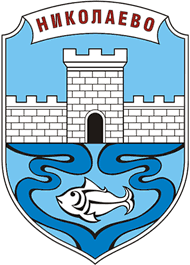 НИКОЛАЕВО
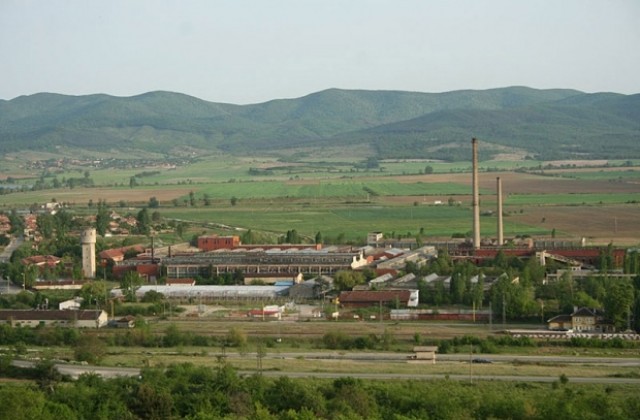 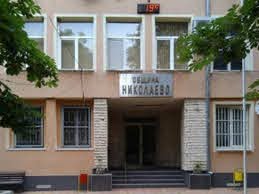 Николаево - място богато на история, природа и културни ценности
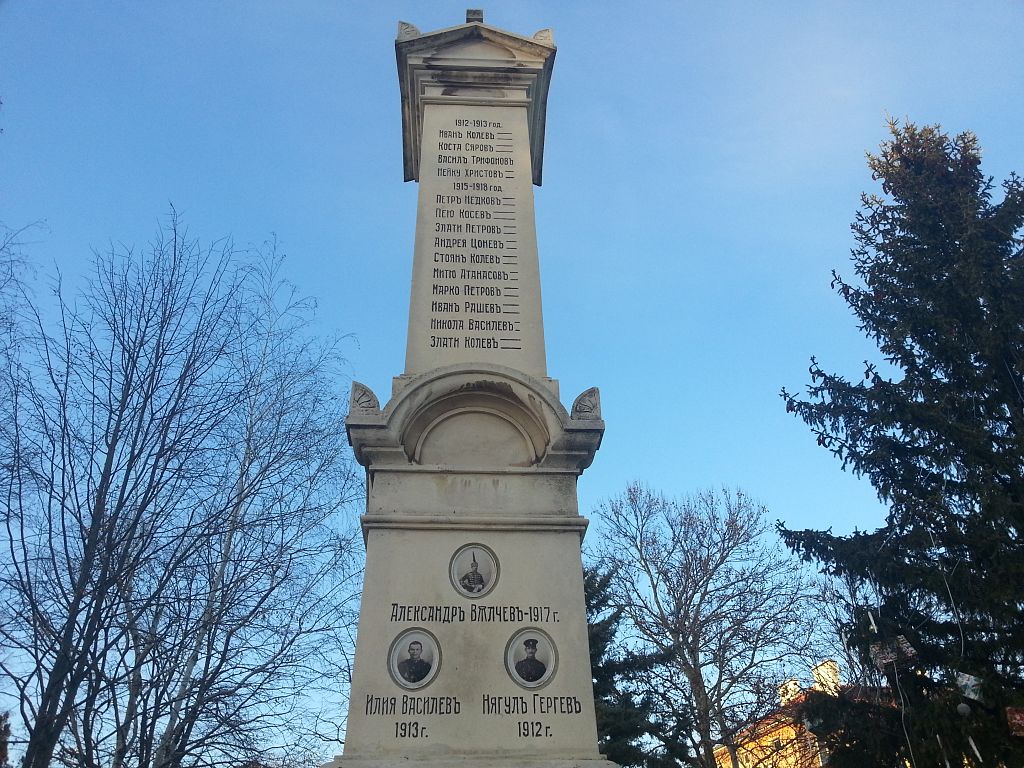 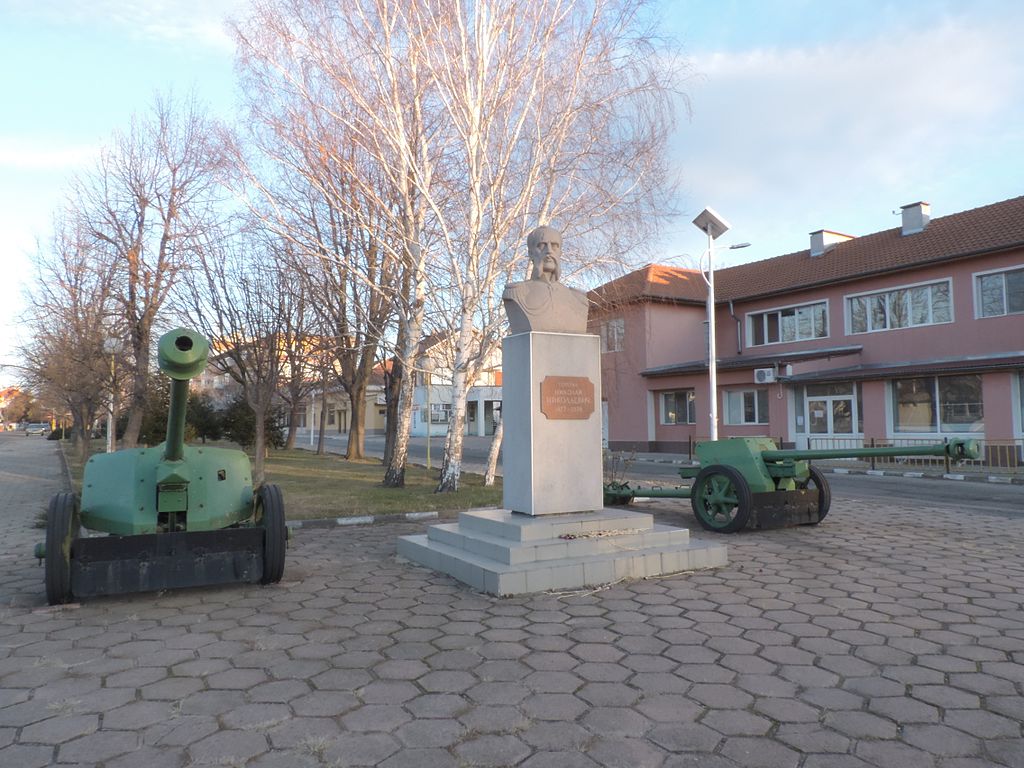 Култура, образование, религия
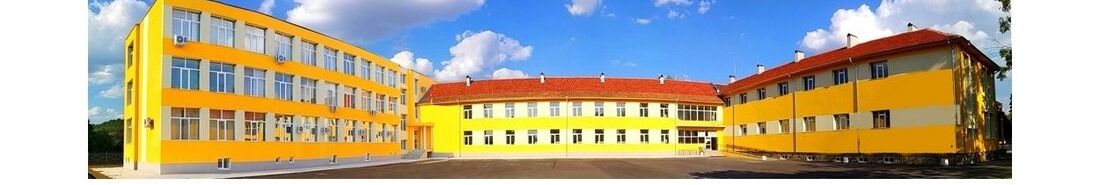 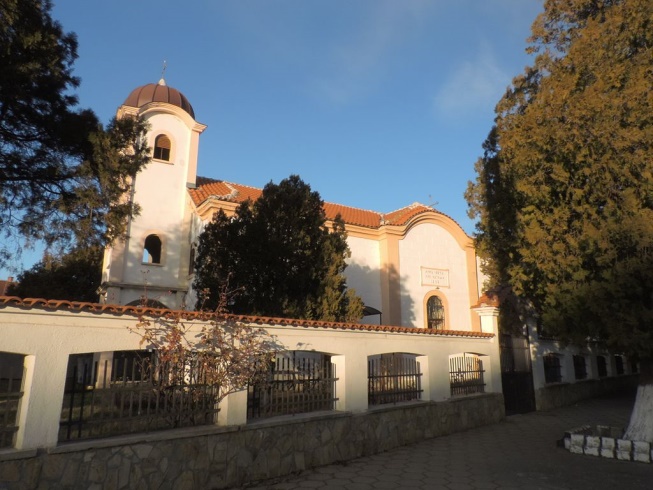 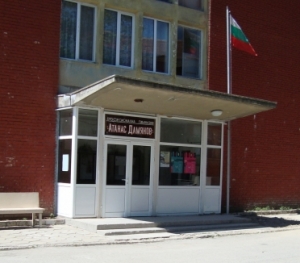 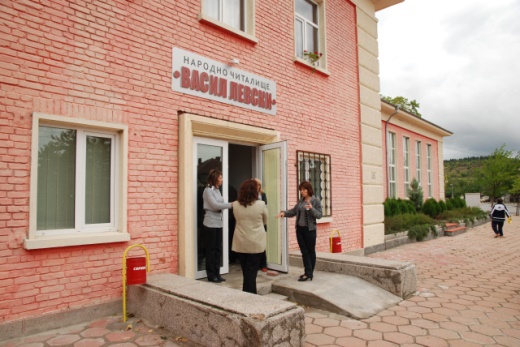 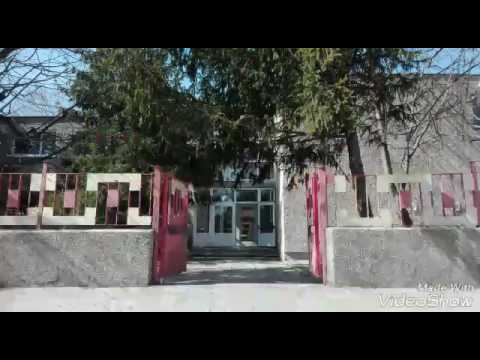 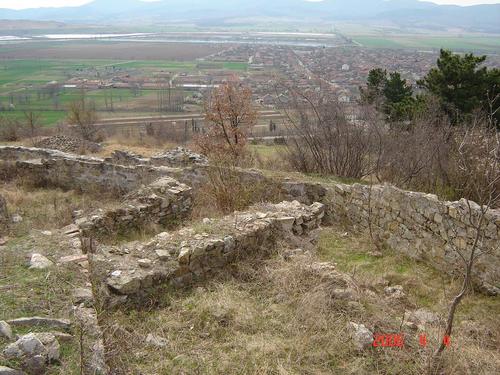 Богата природа и история
Местността Асара
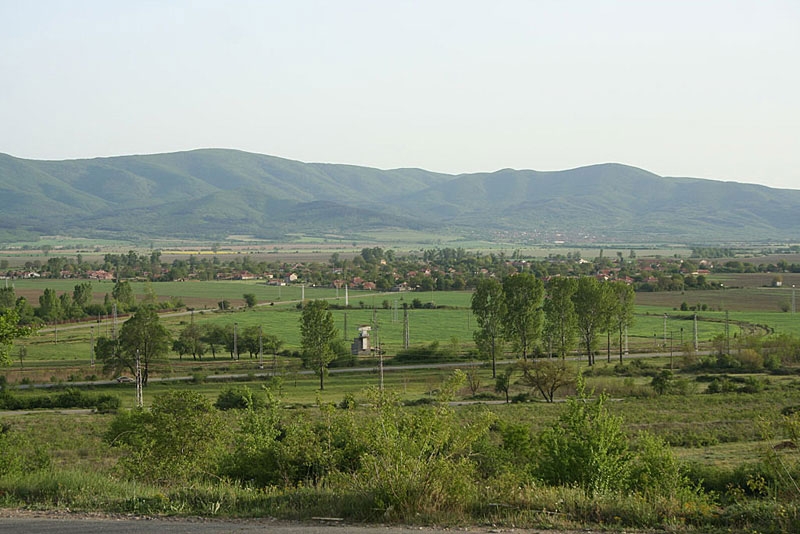 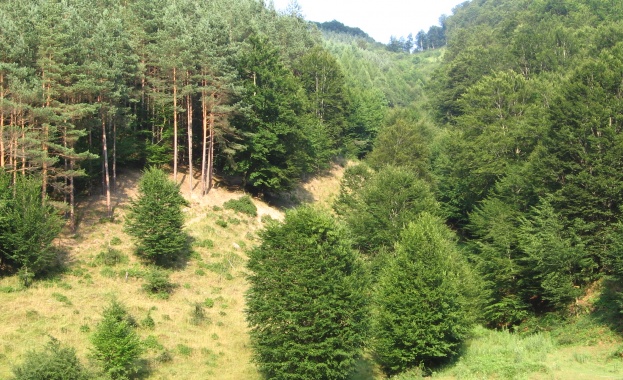 Стара планина
Сърнена средна гора
Водата – символ на живот
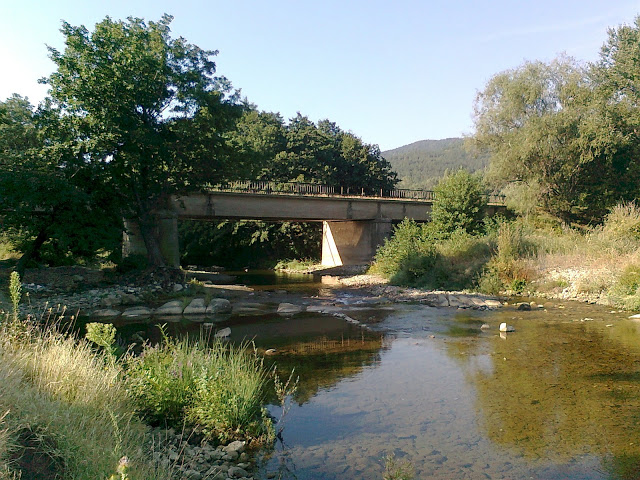 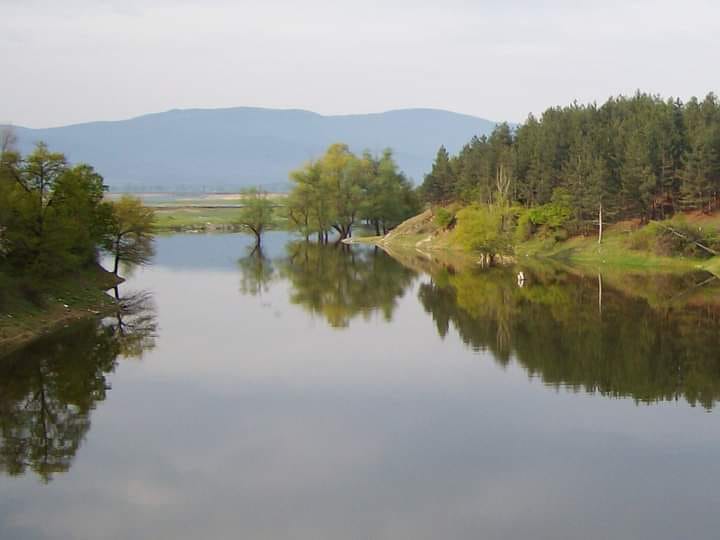 Река Тунджа
Река Радова
НИКУЛДЕН – ПРАЗНИК НА ОБЩИНА НИКОЛАЕВО
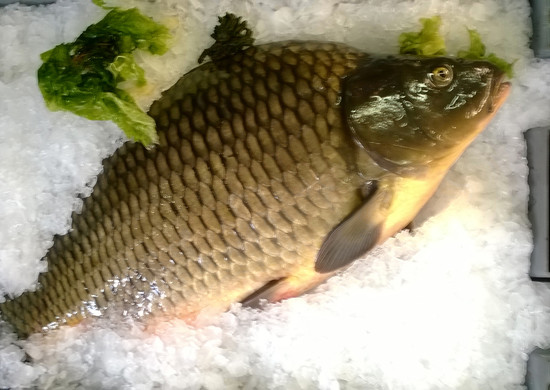 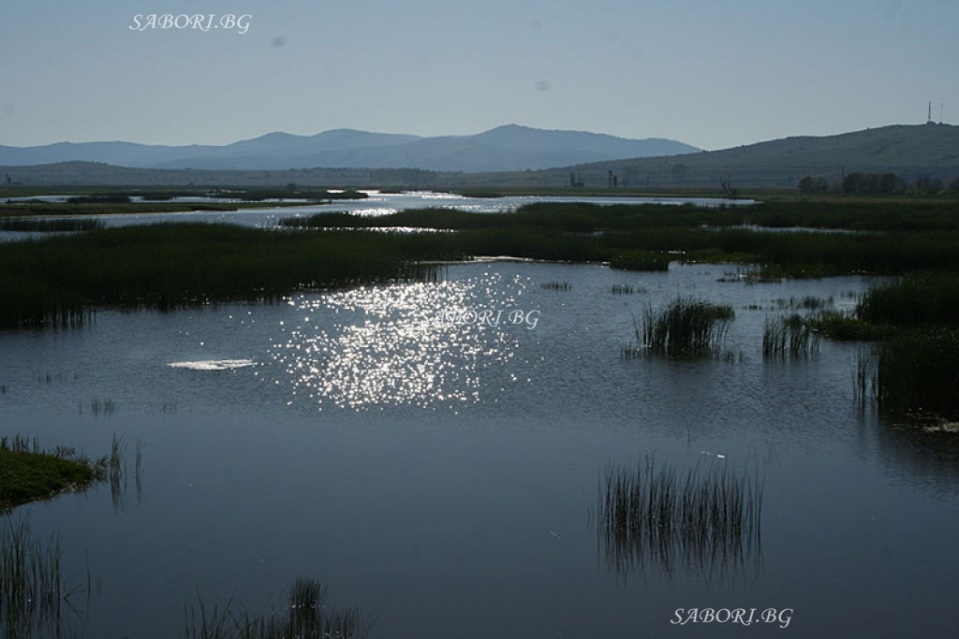 Рибовъдно стопанство гр.Николаево
По случай празника на община Николаево
Ви представяме  част от творчеството на родители и деца от ПГ“Мечо Пух“ при Детска градина „Снежанка“ гр.Николаево
Изложбите са реализирани съвместно по проект към Регионалния инспекторат на  образованието.
„БОГАТСТВАТА НА ЕСЕНТА“
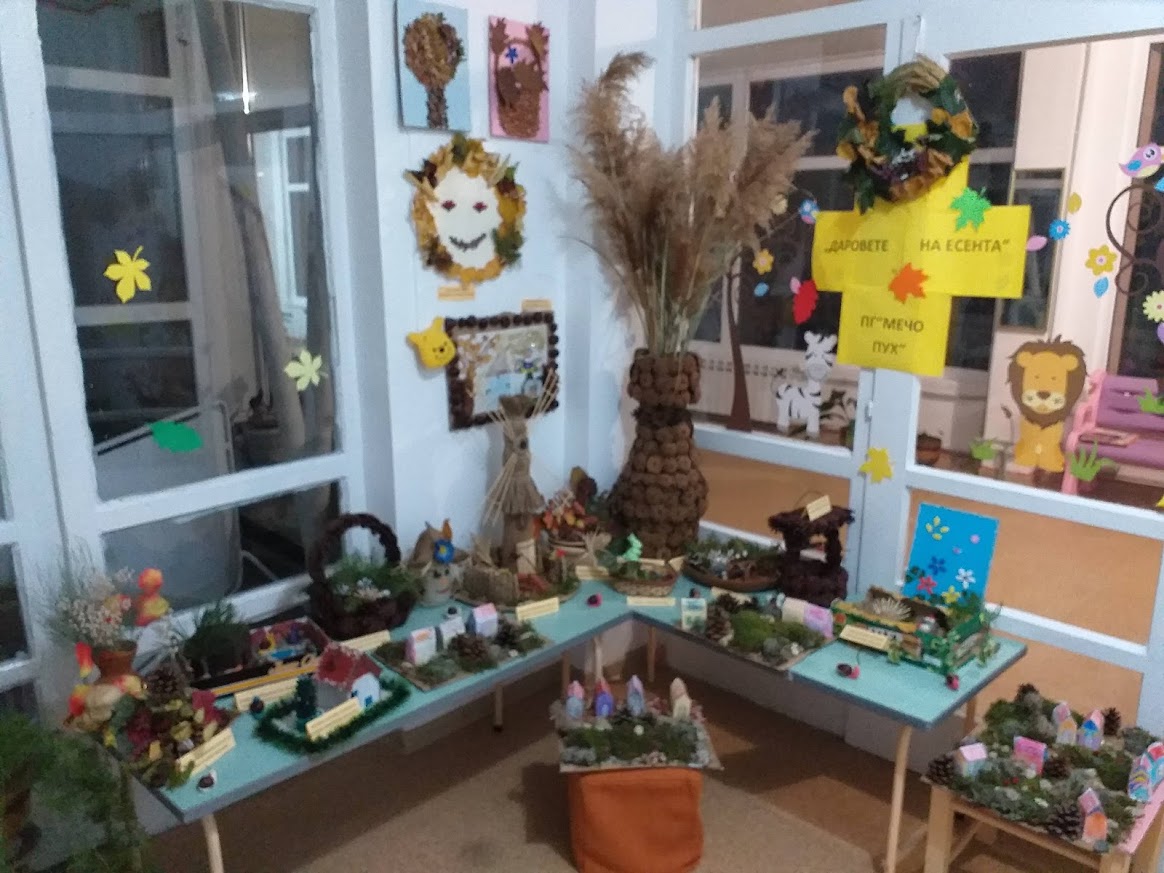 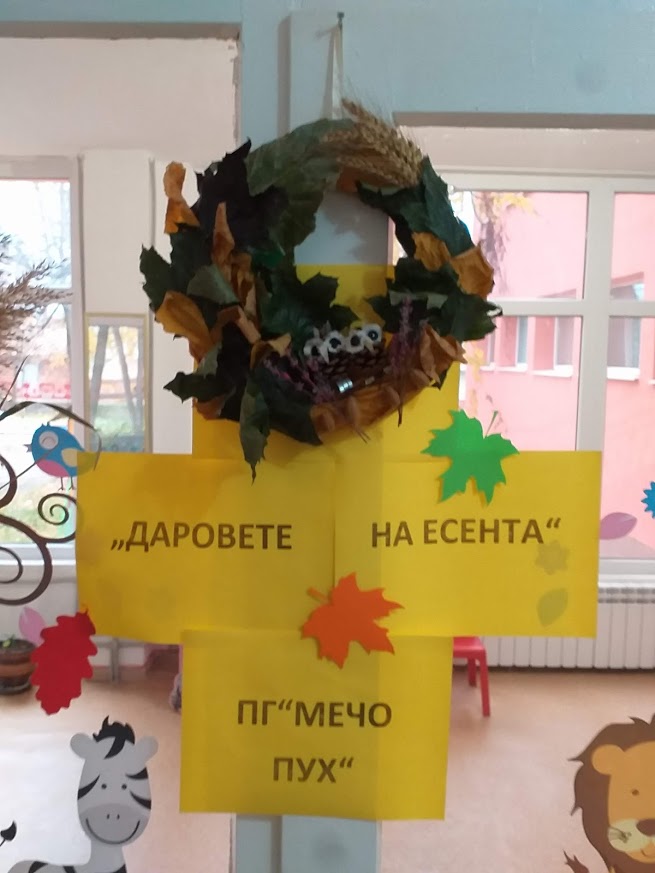 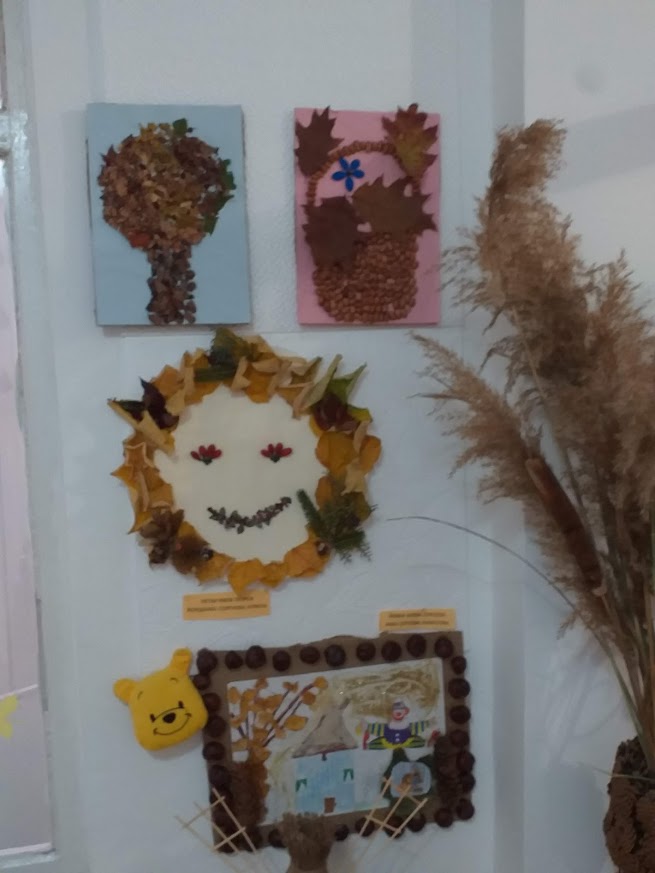 Приятно 
гледане!
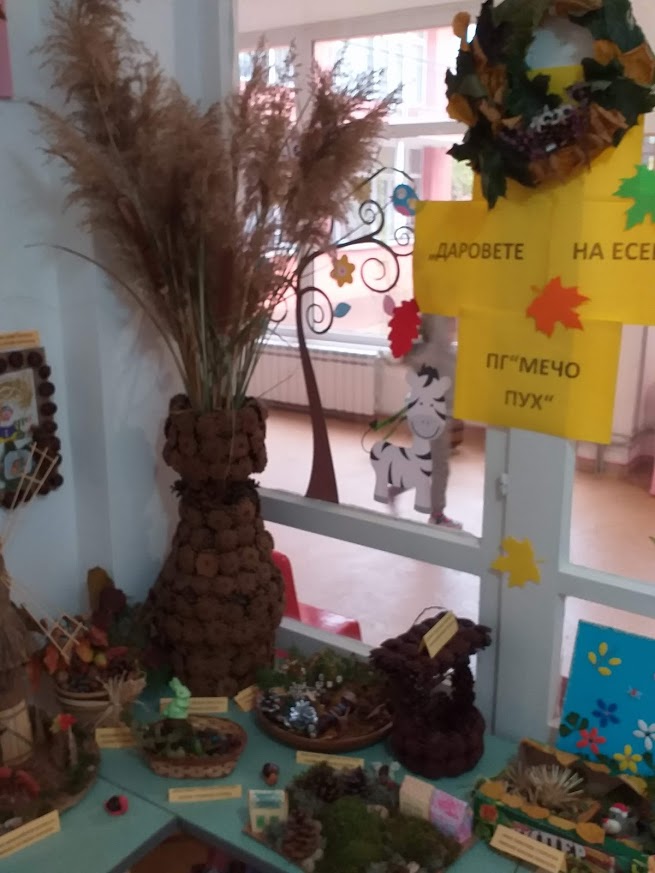 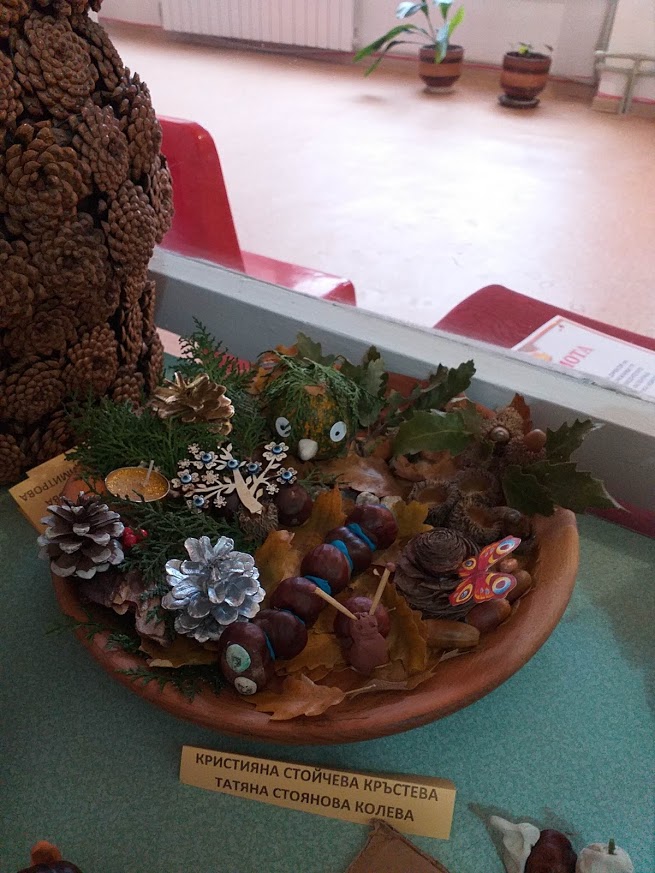 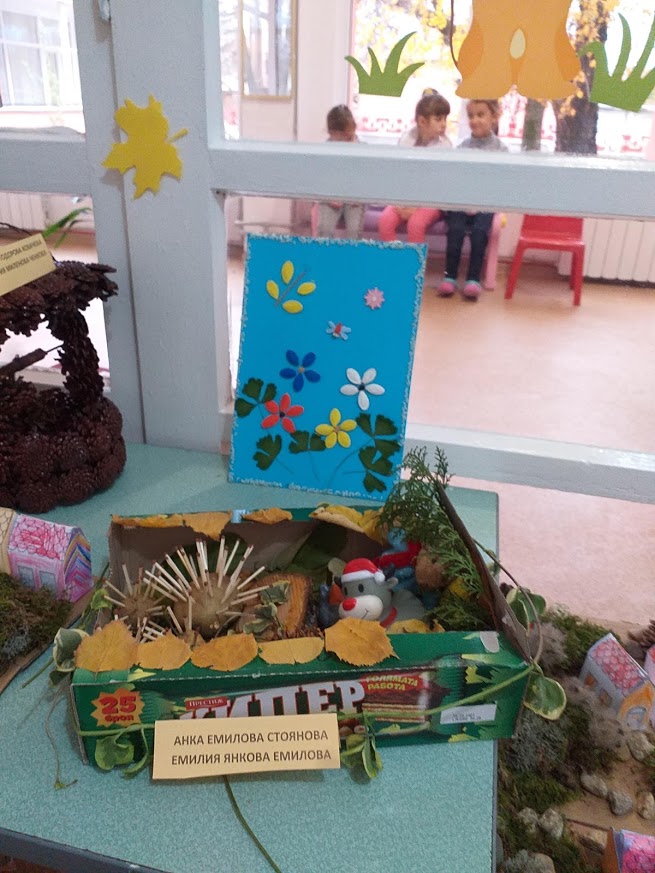 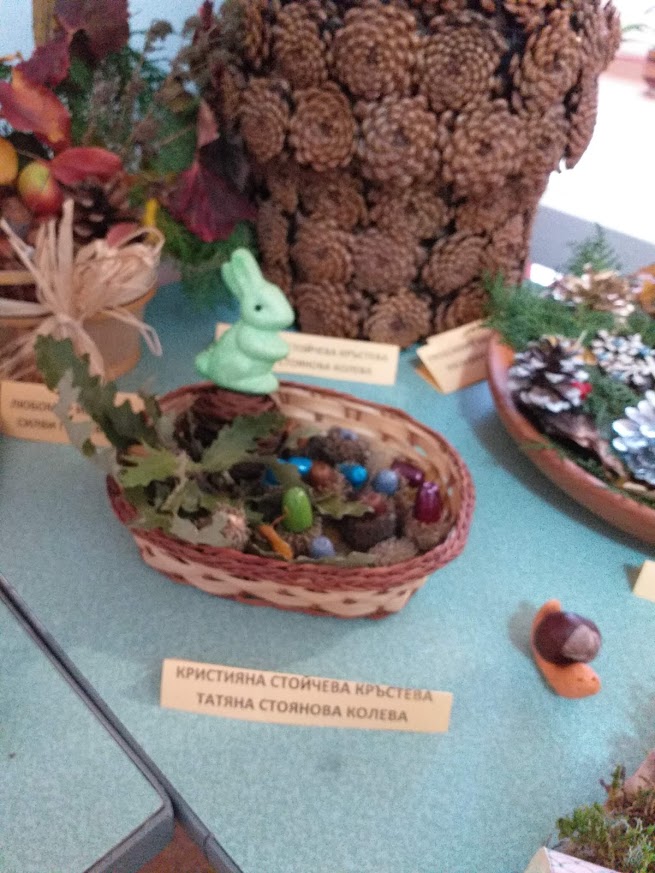 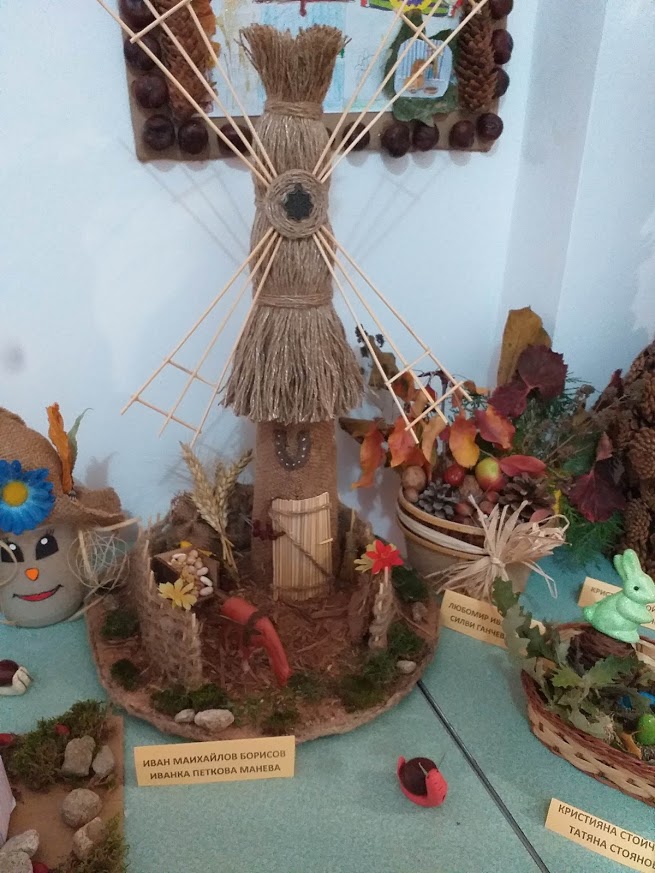 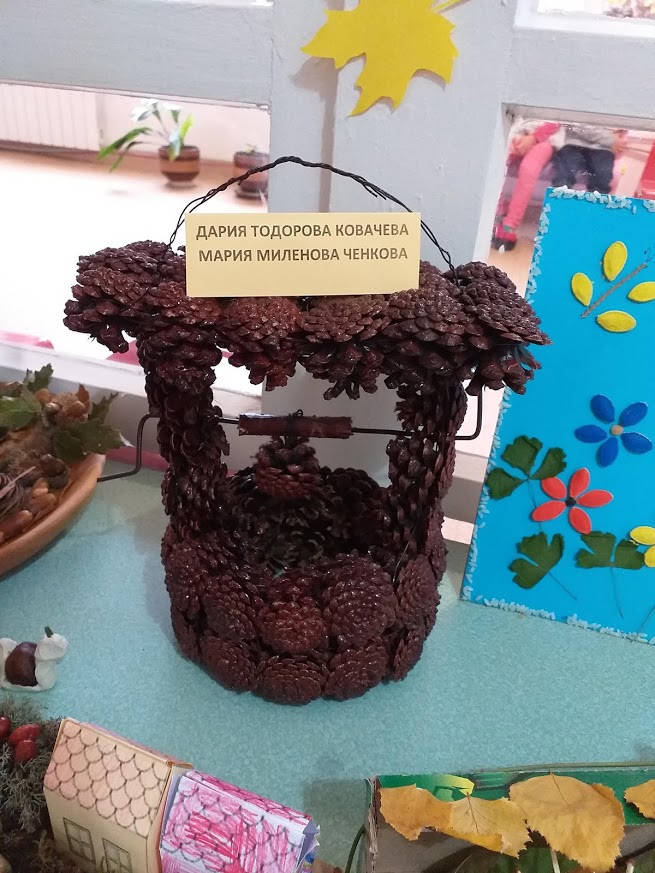 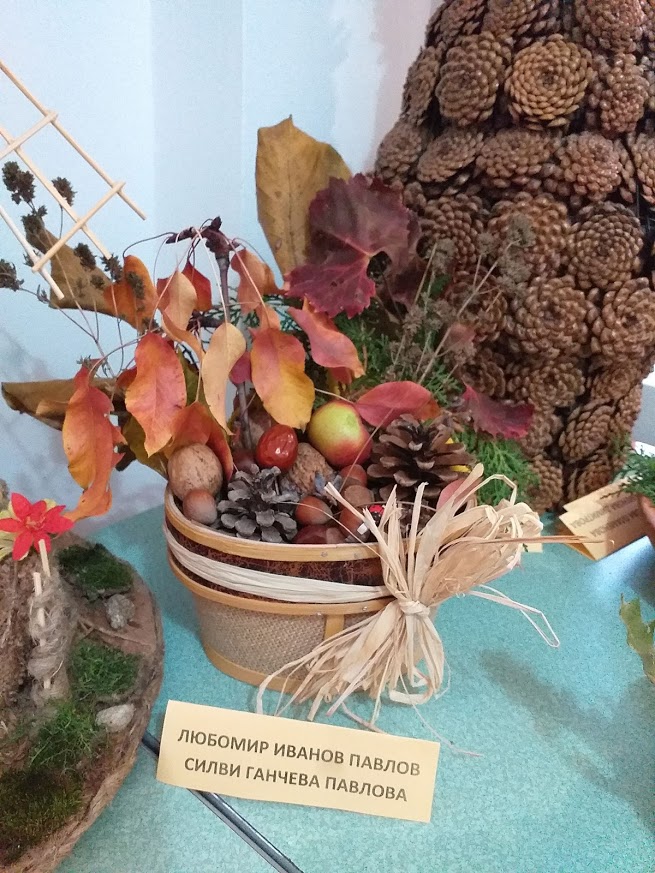 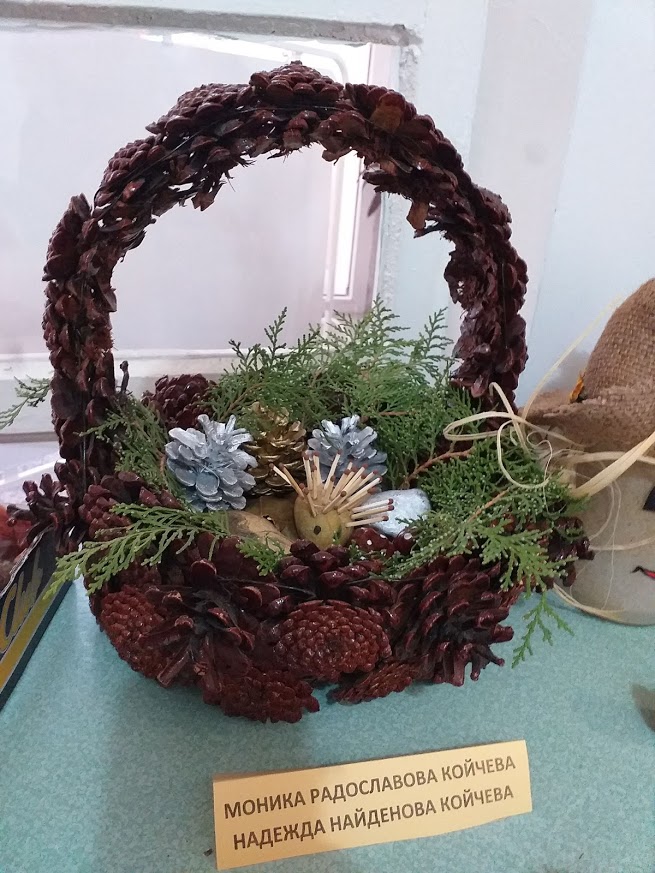 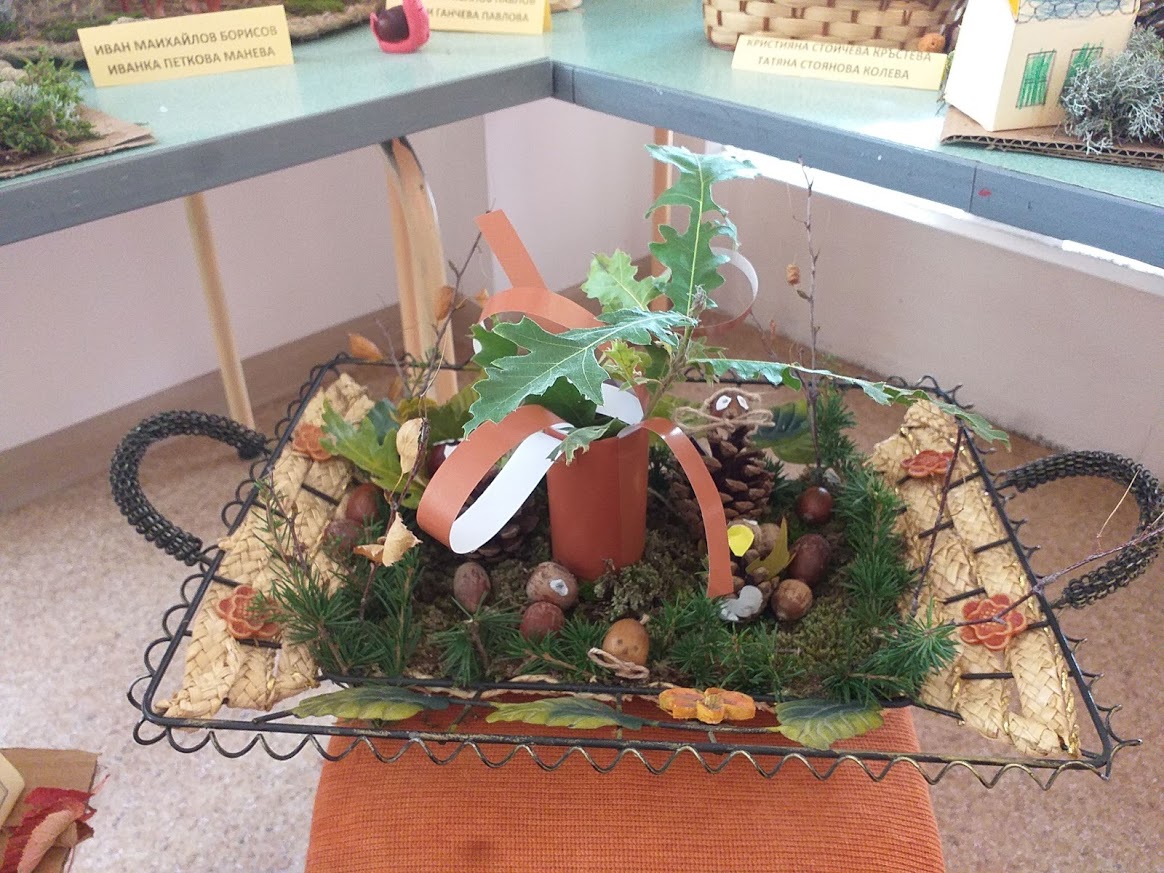 Александра Димитрова Атанасова
Венелина Колева
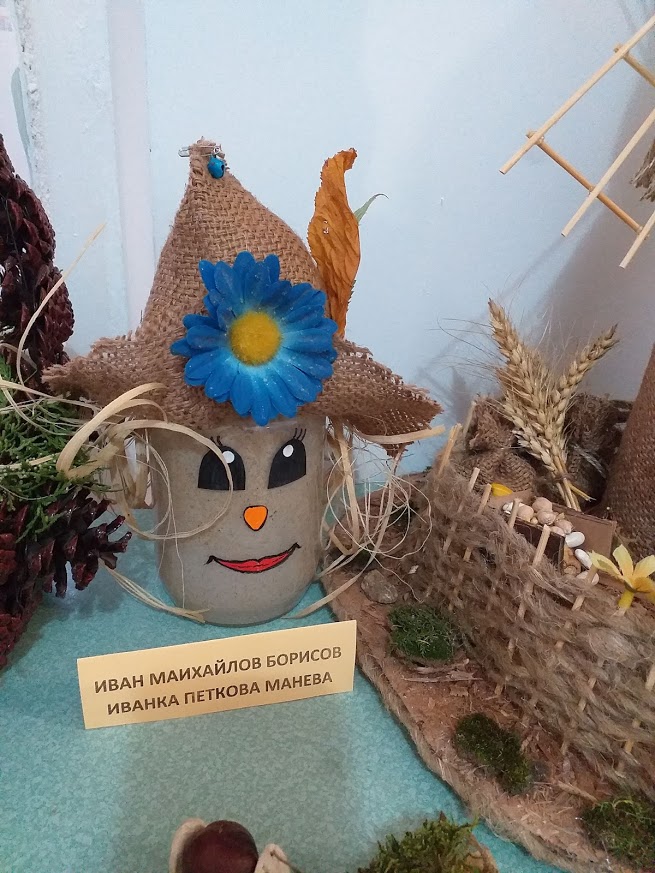 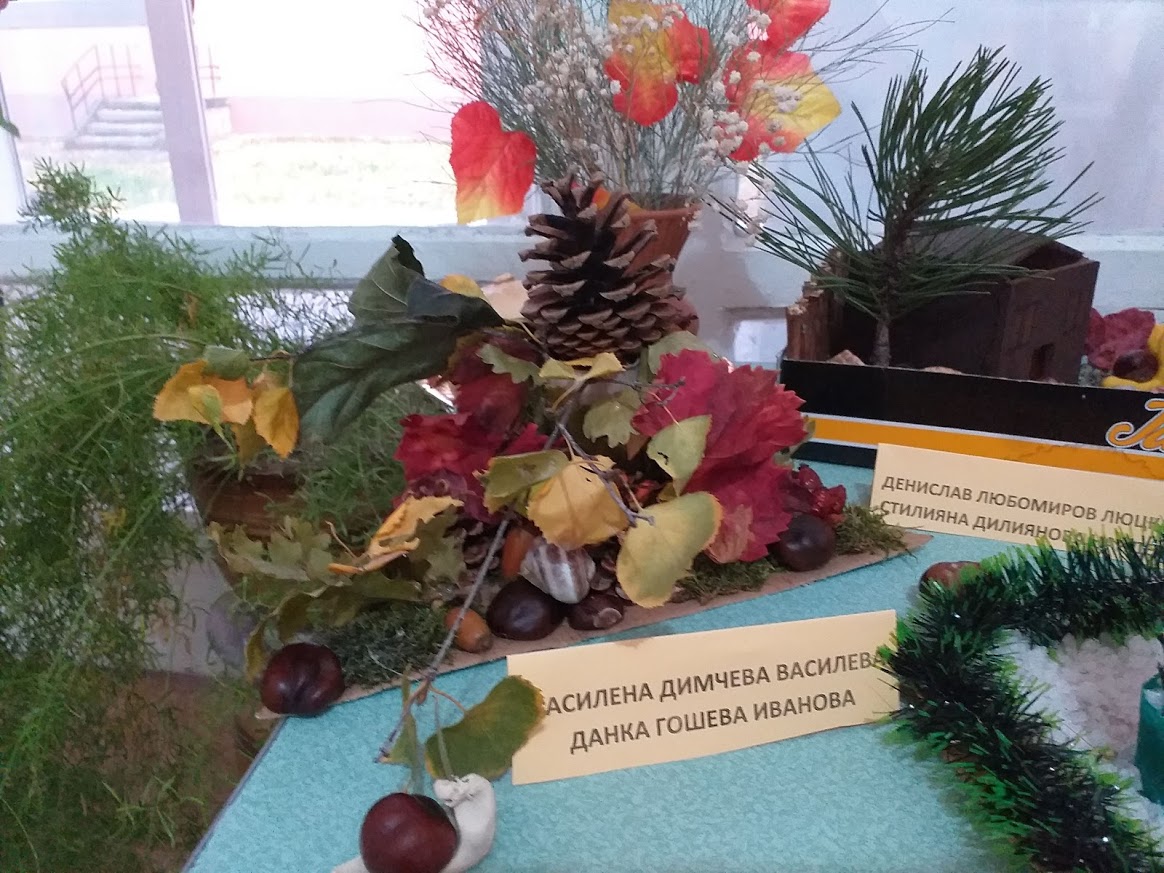 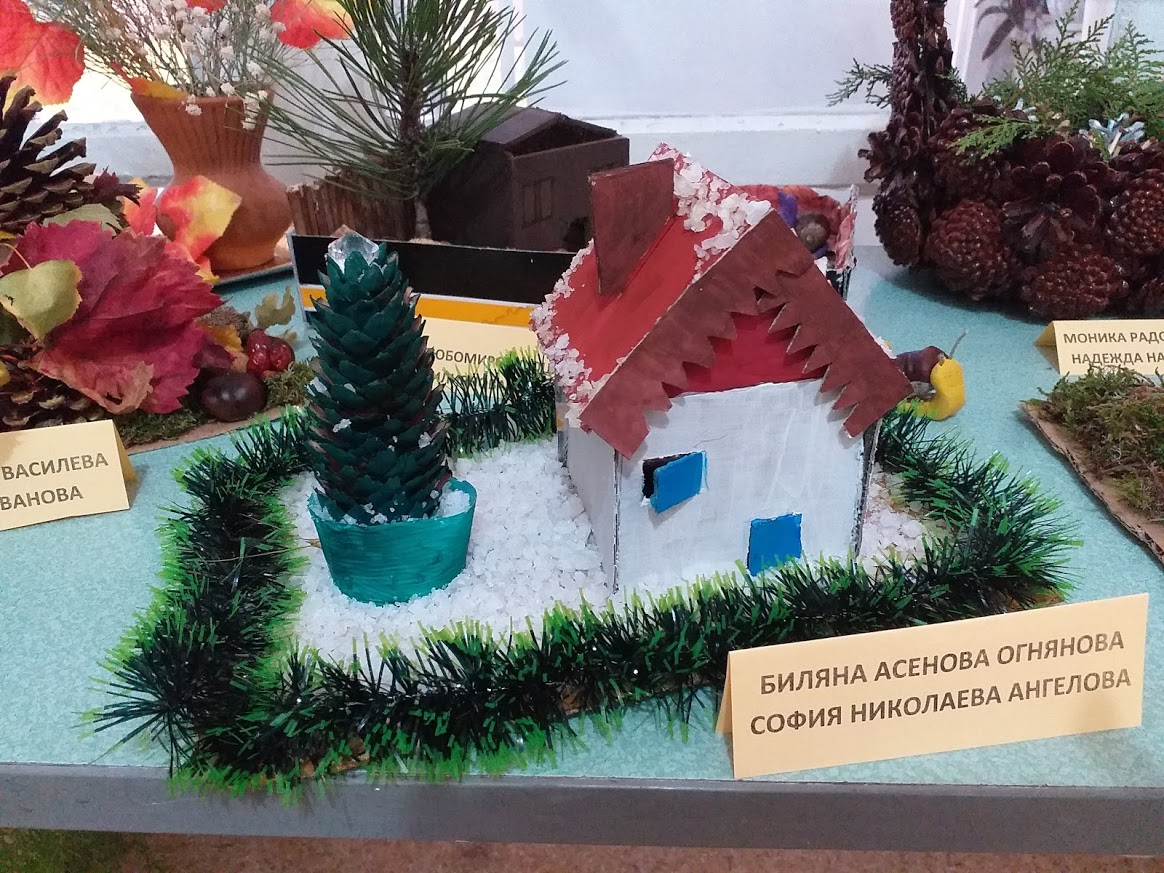 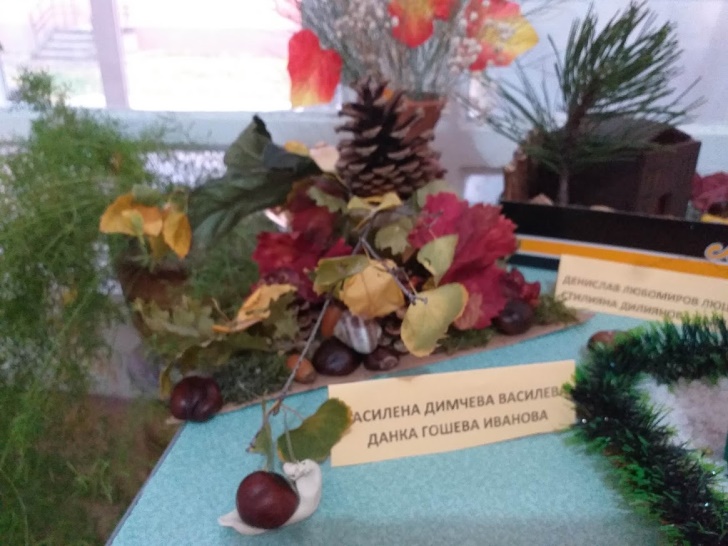 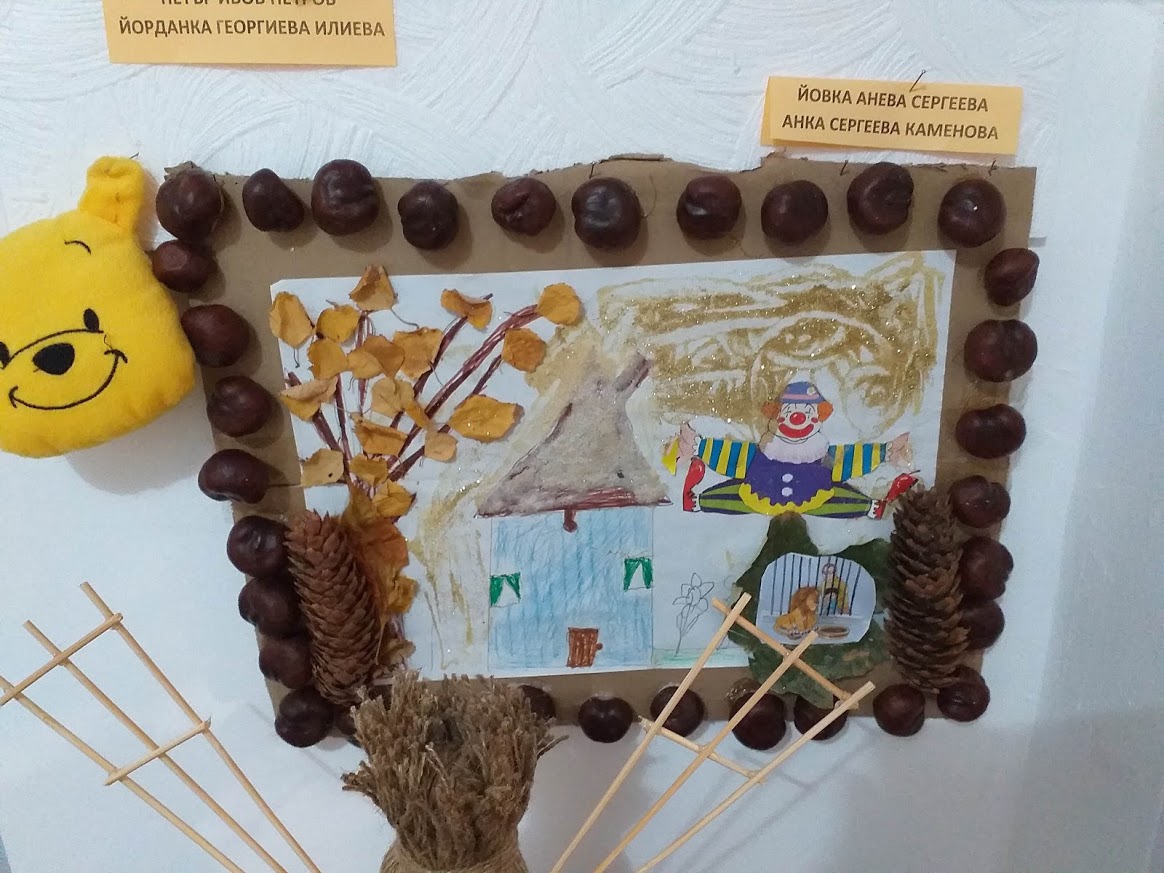 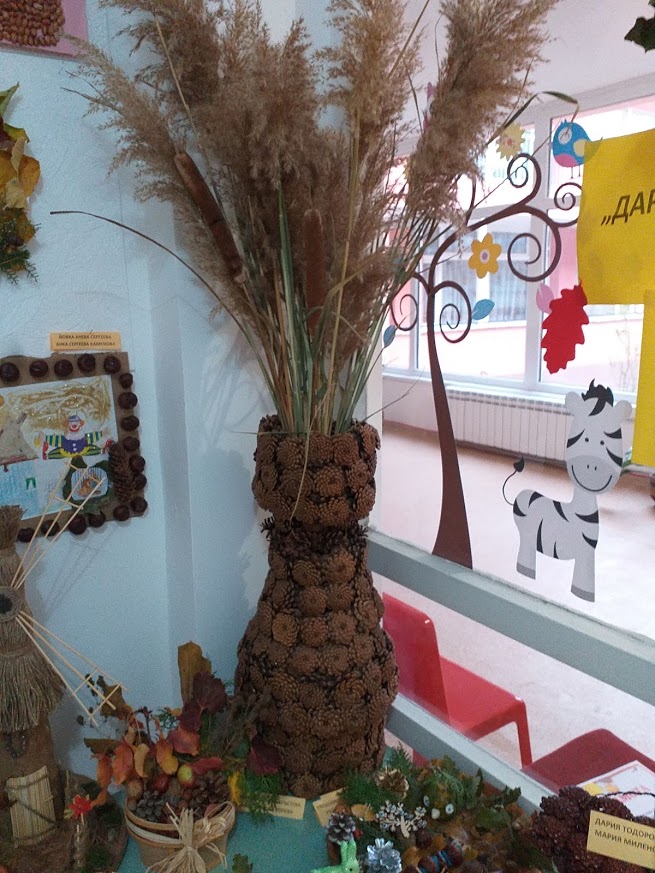 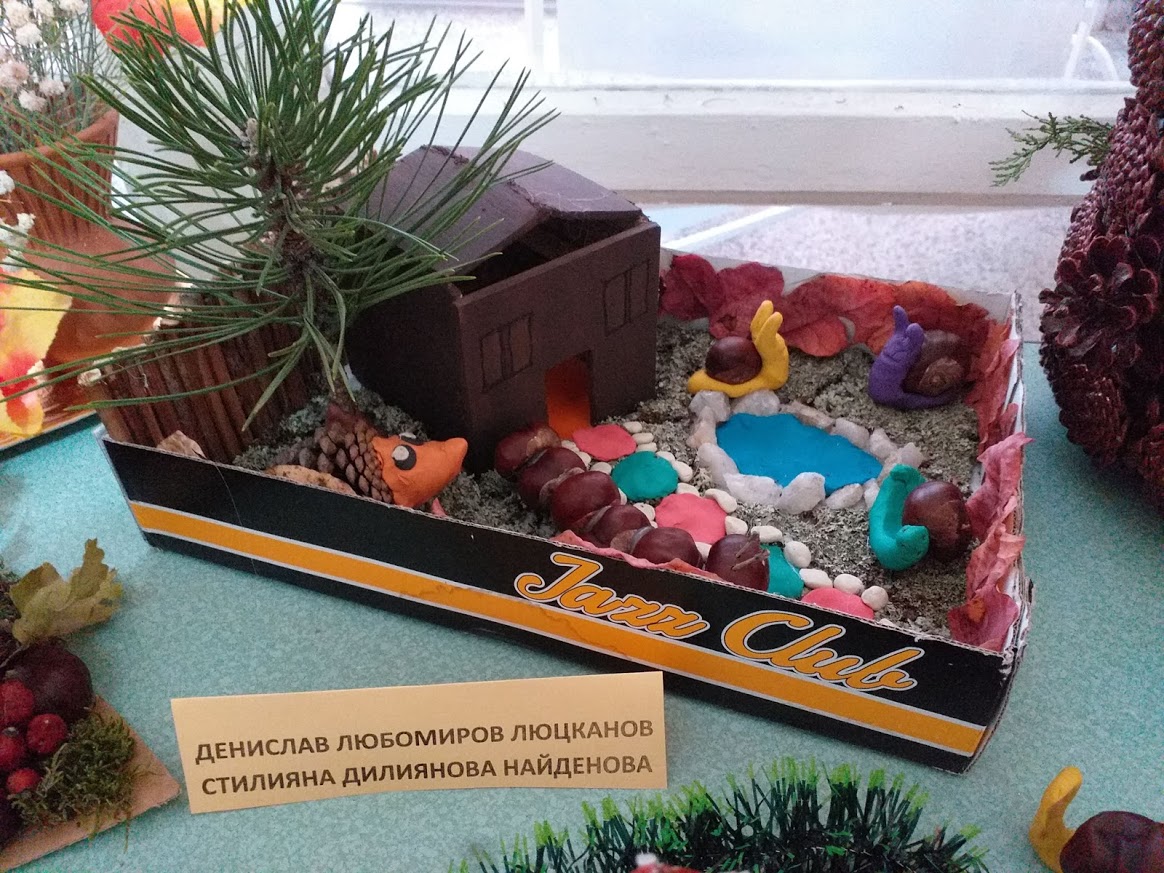 Кристияна Стойчева Кръстева
Татяна Колева
Ето и част  от изложбата на коледни играчки и украшения
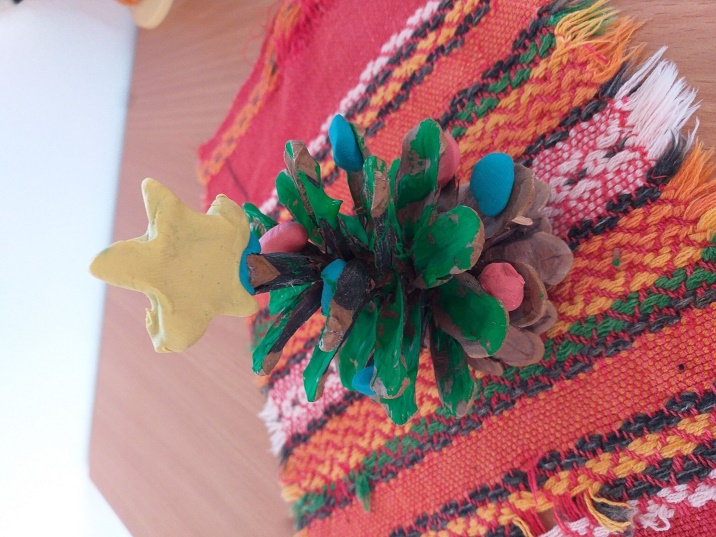 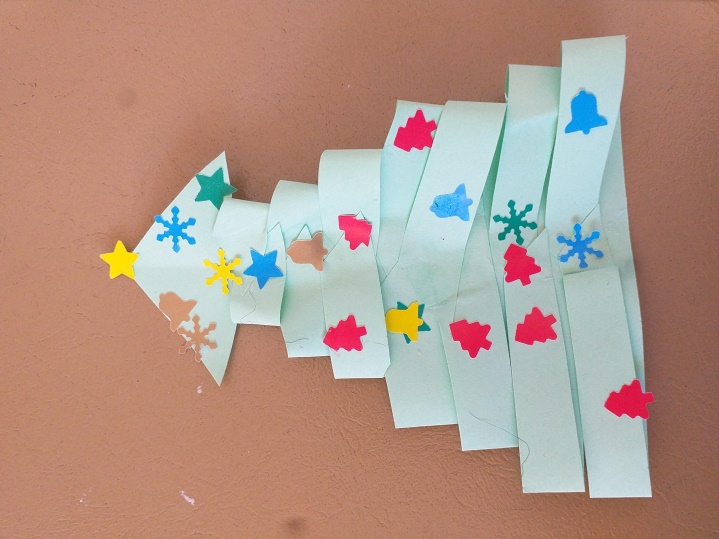 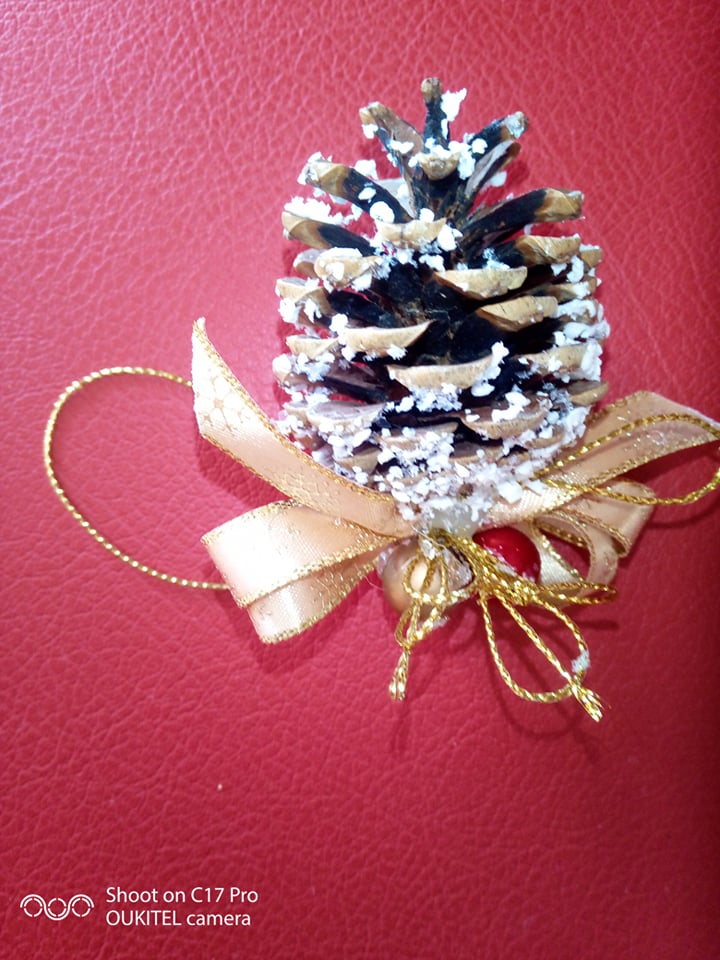 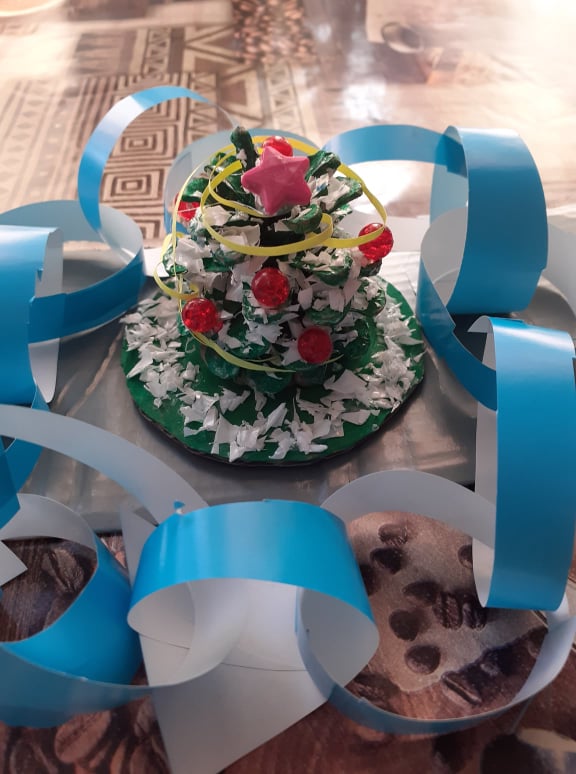 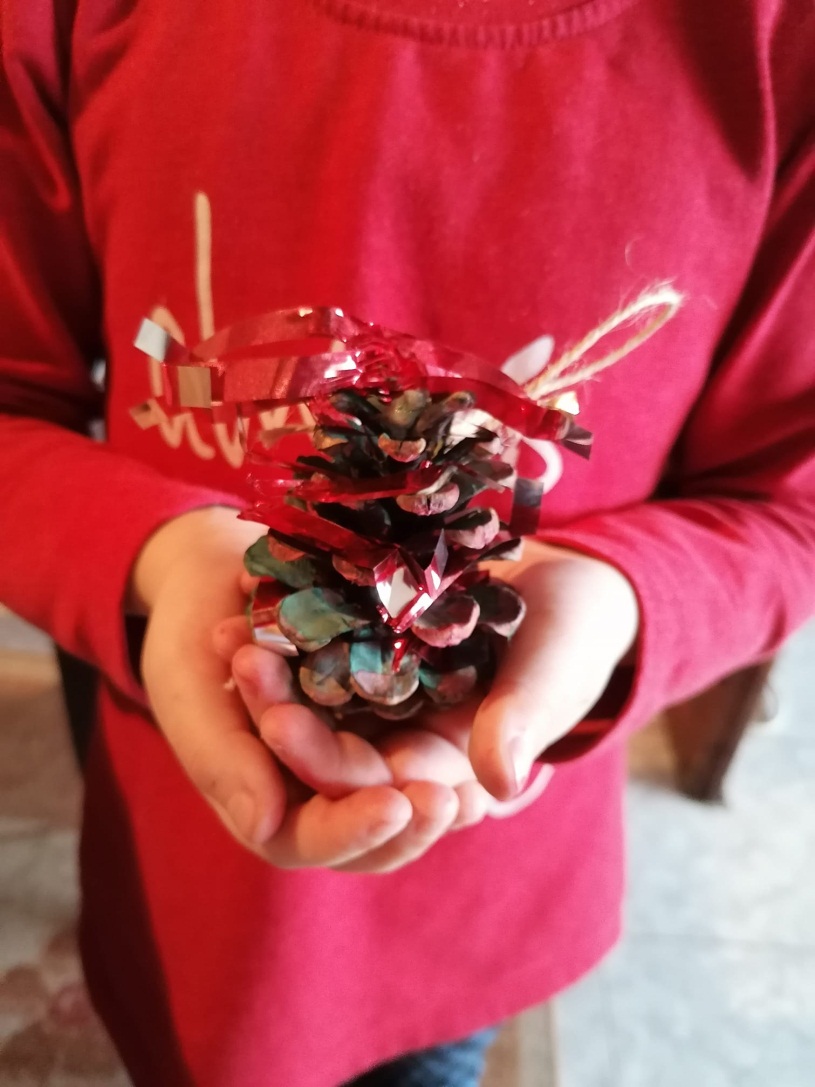 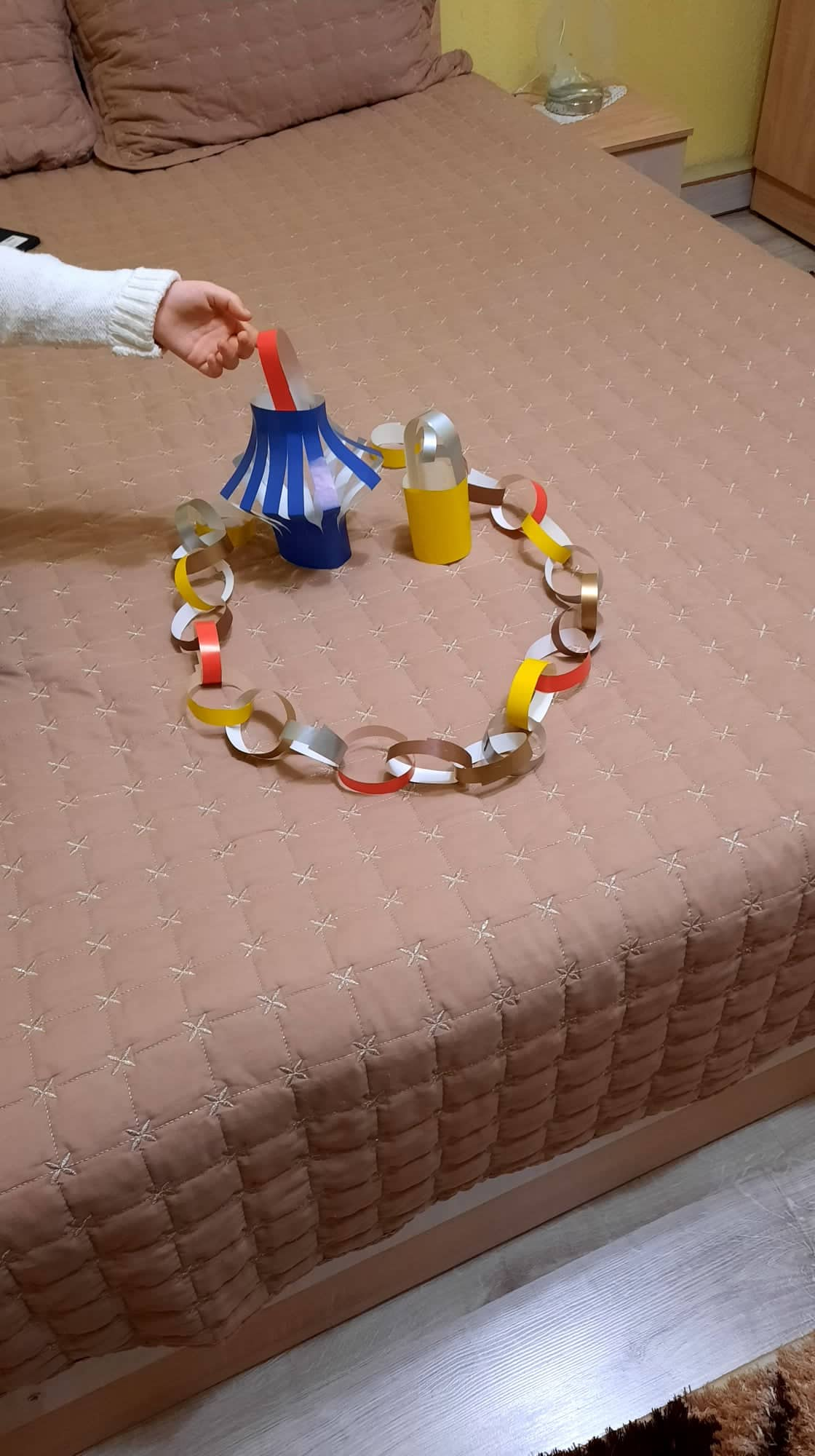 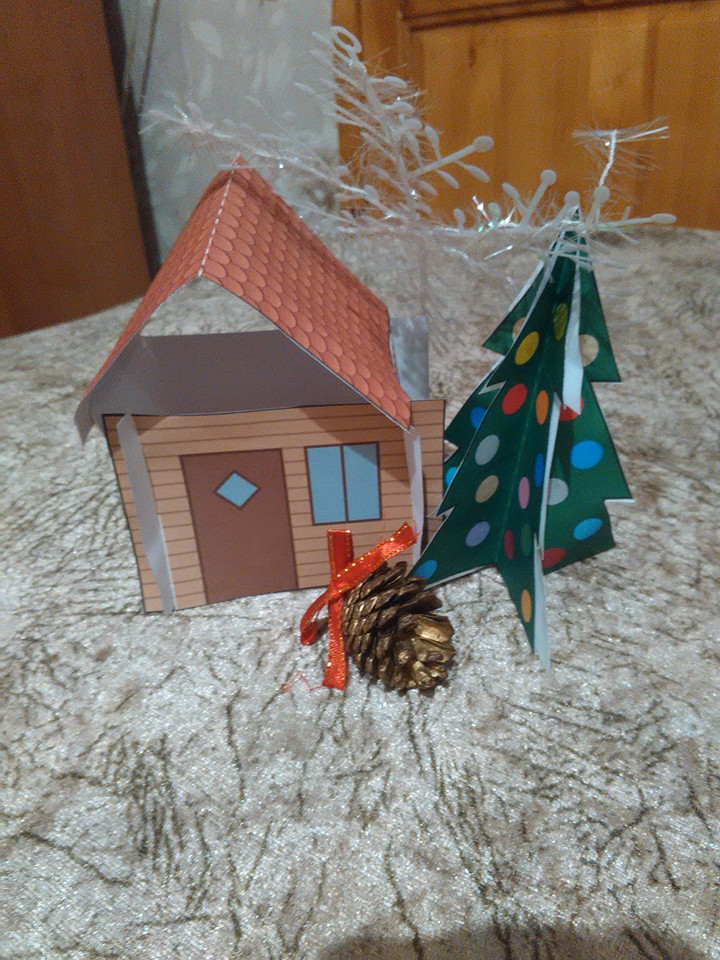 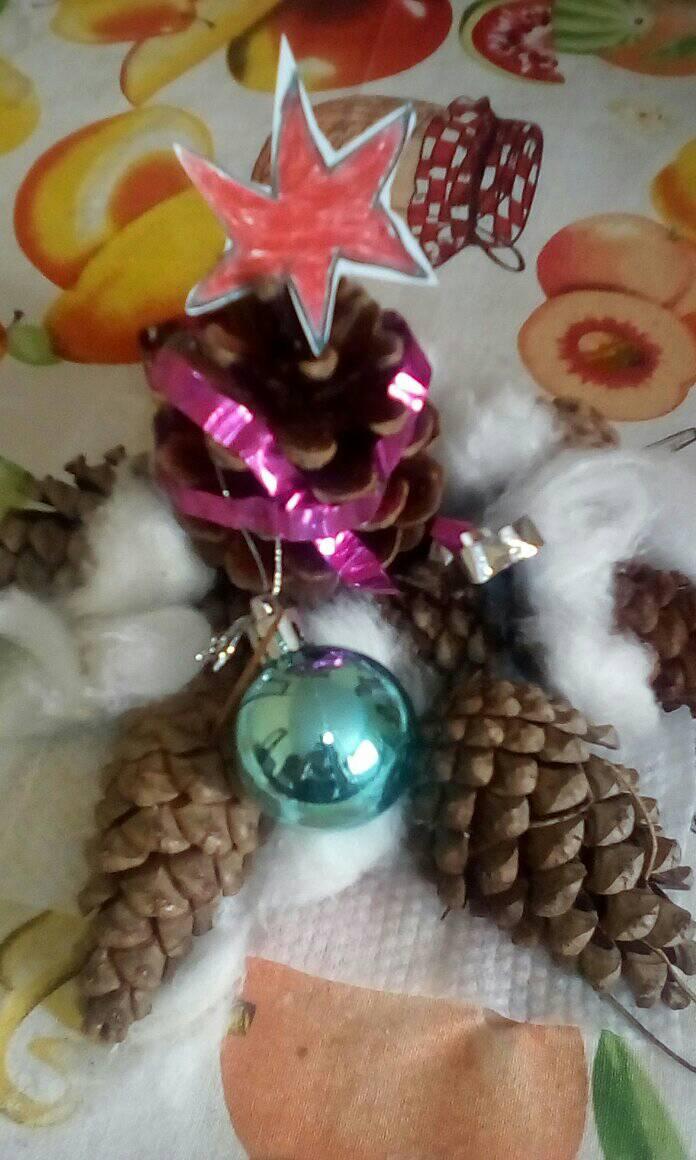 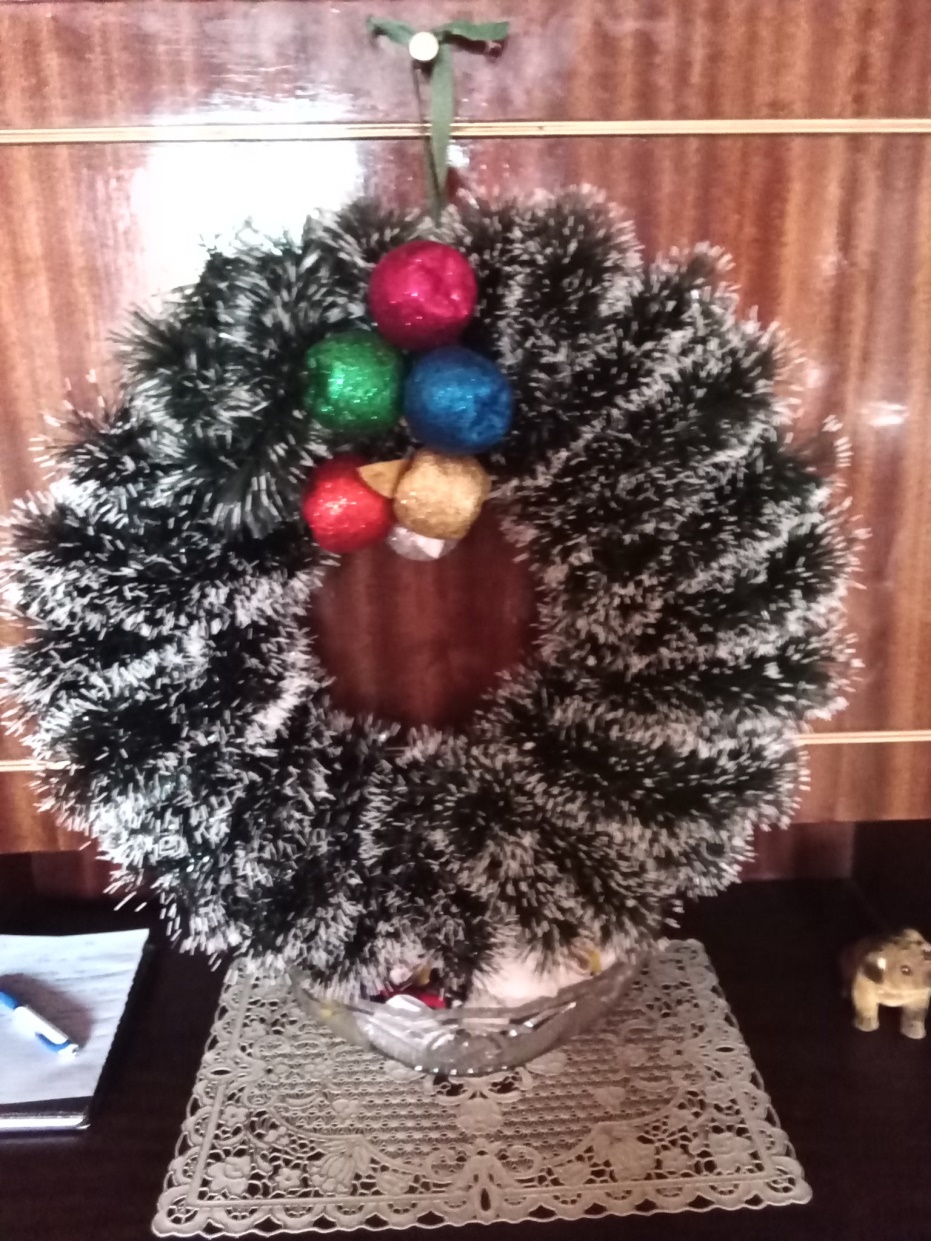 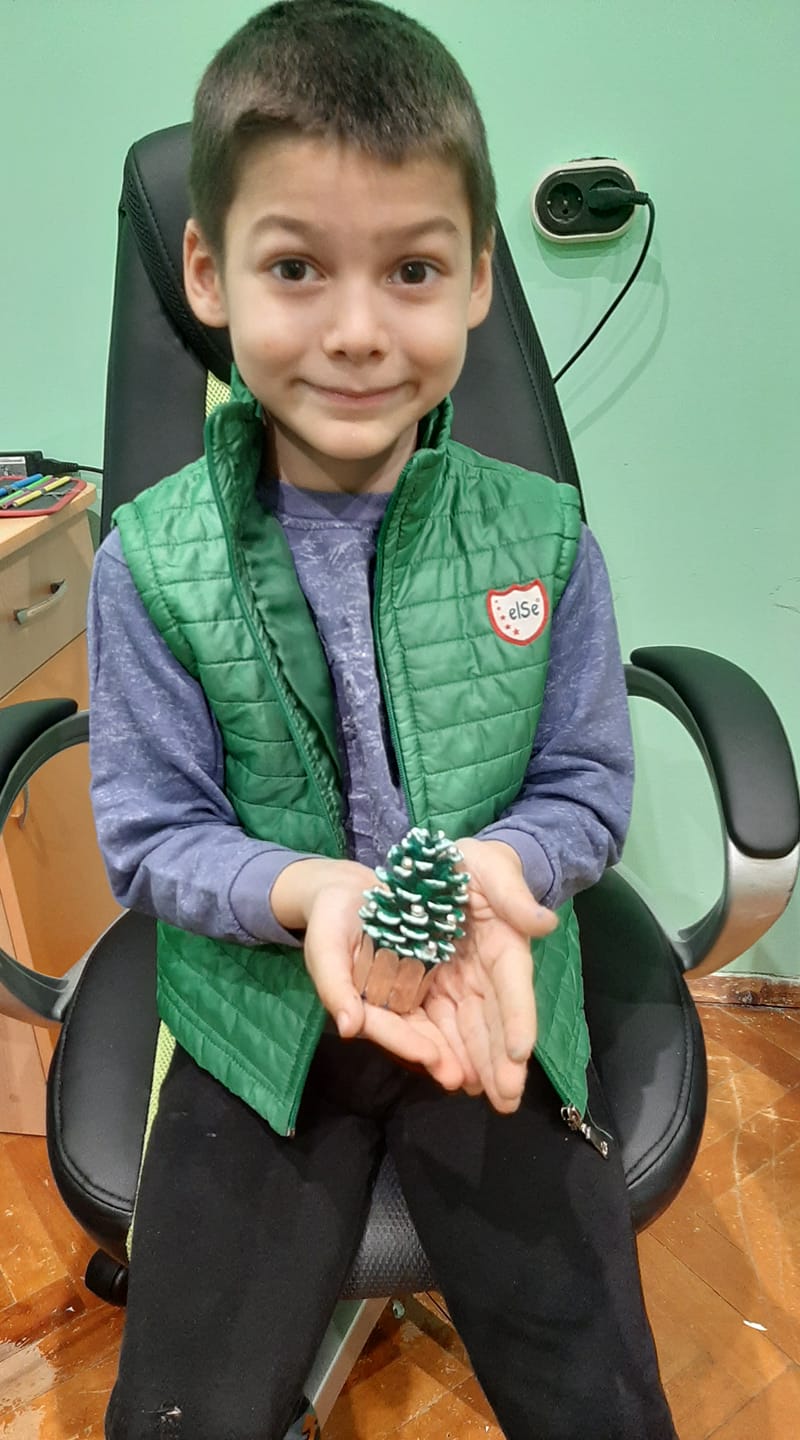 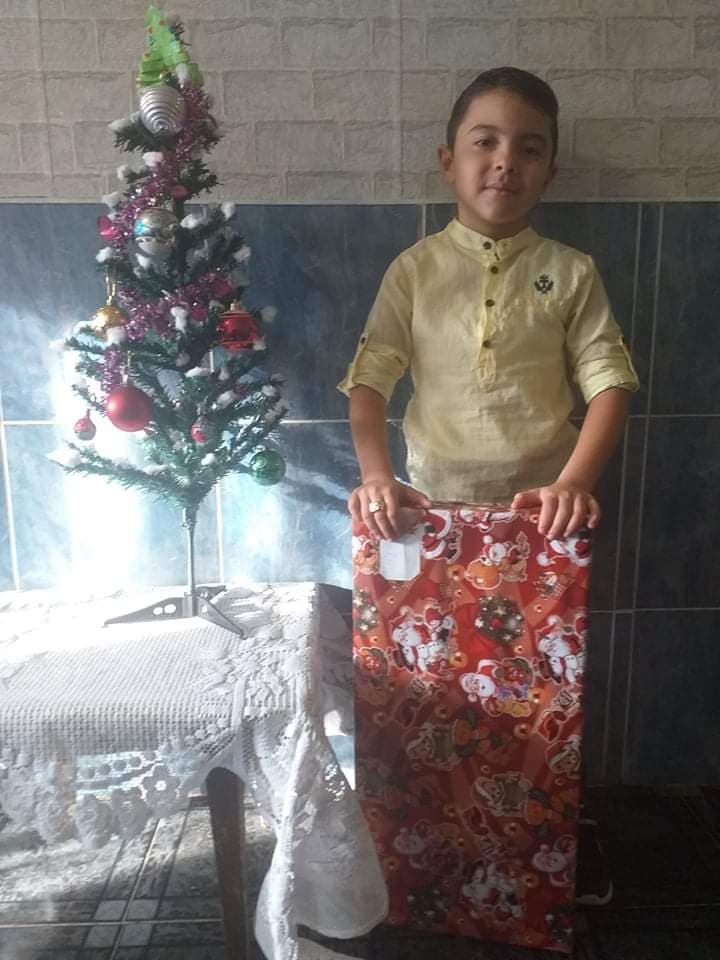 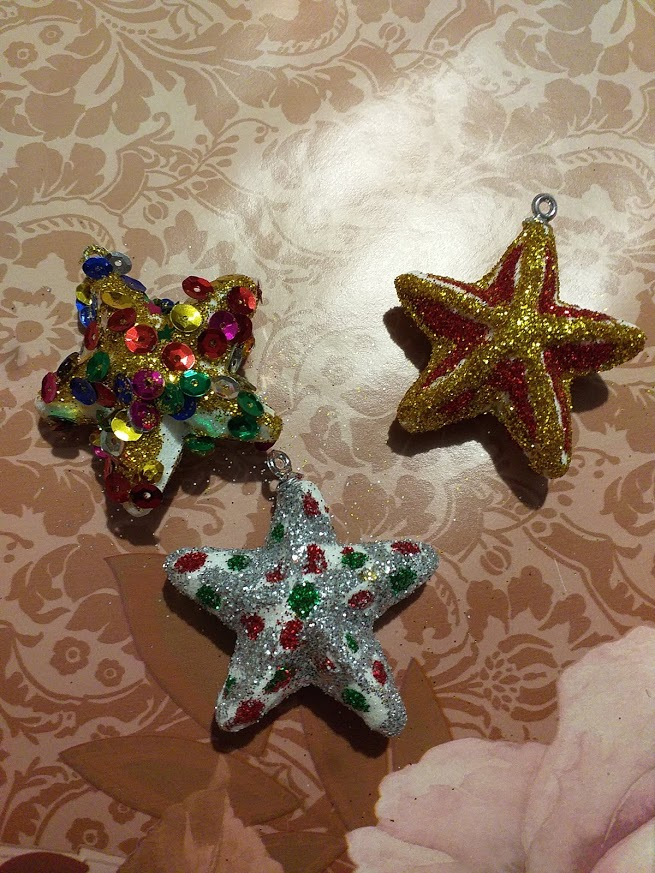 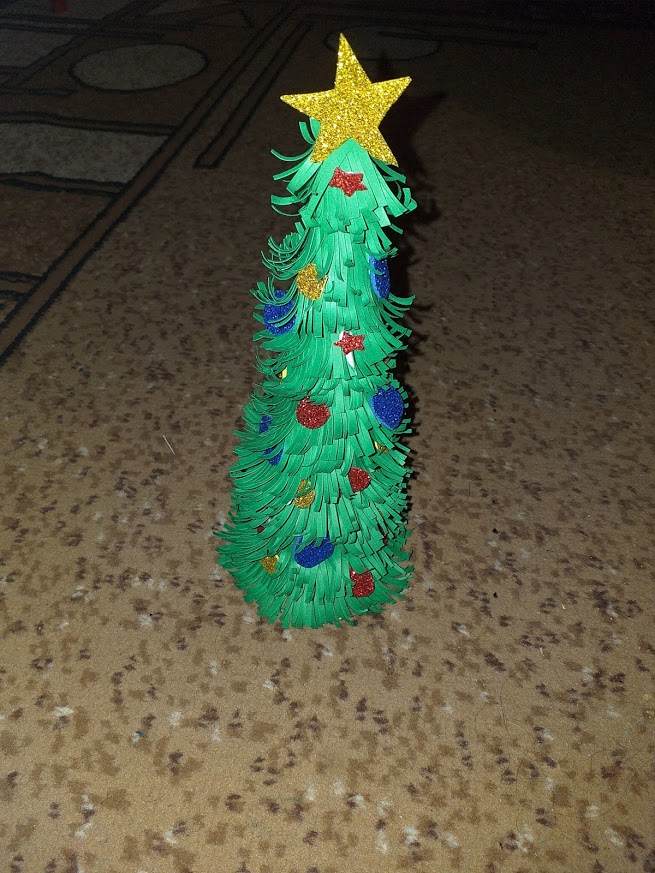 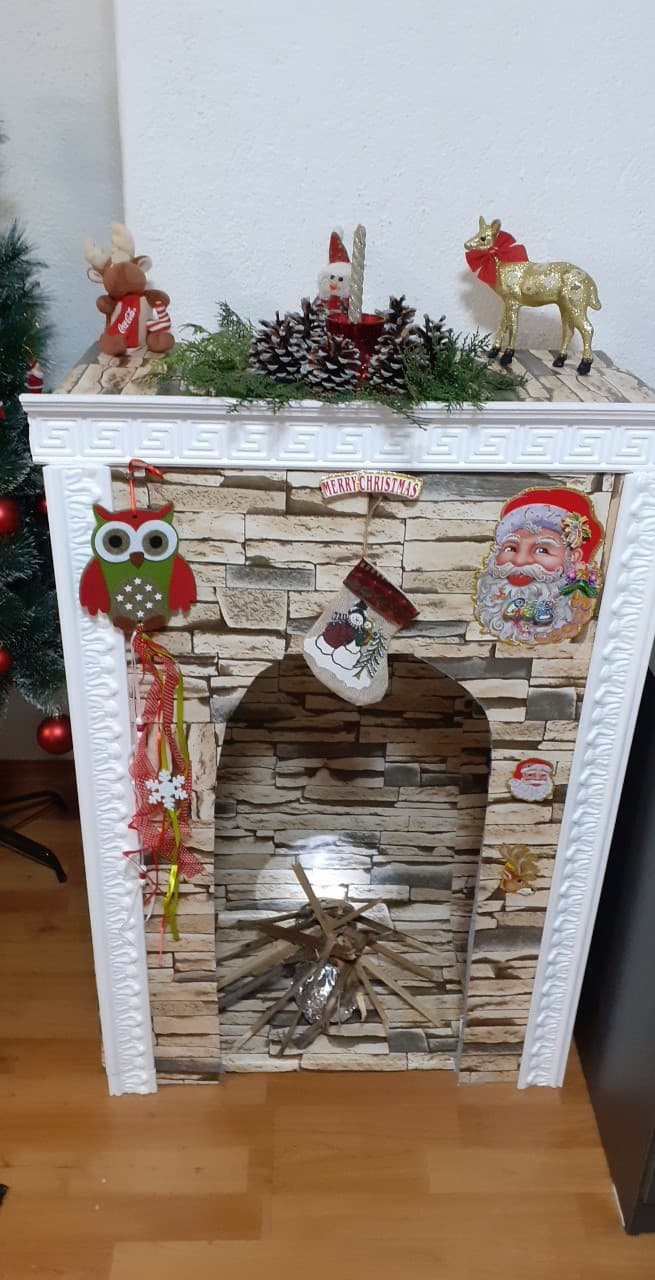 ЧЕСТИТ НУКУЛДЕН!
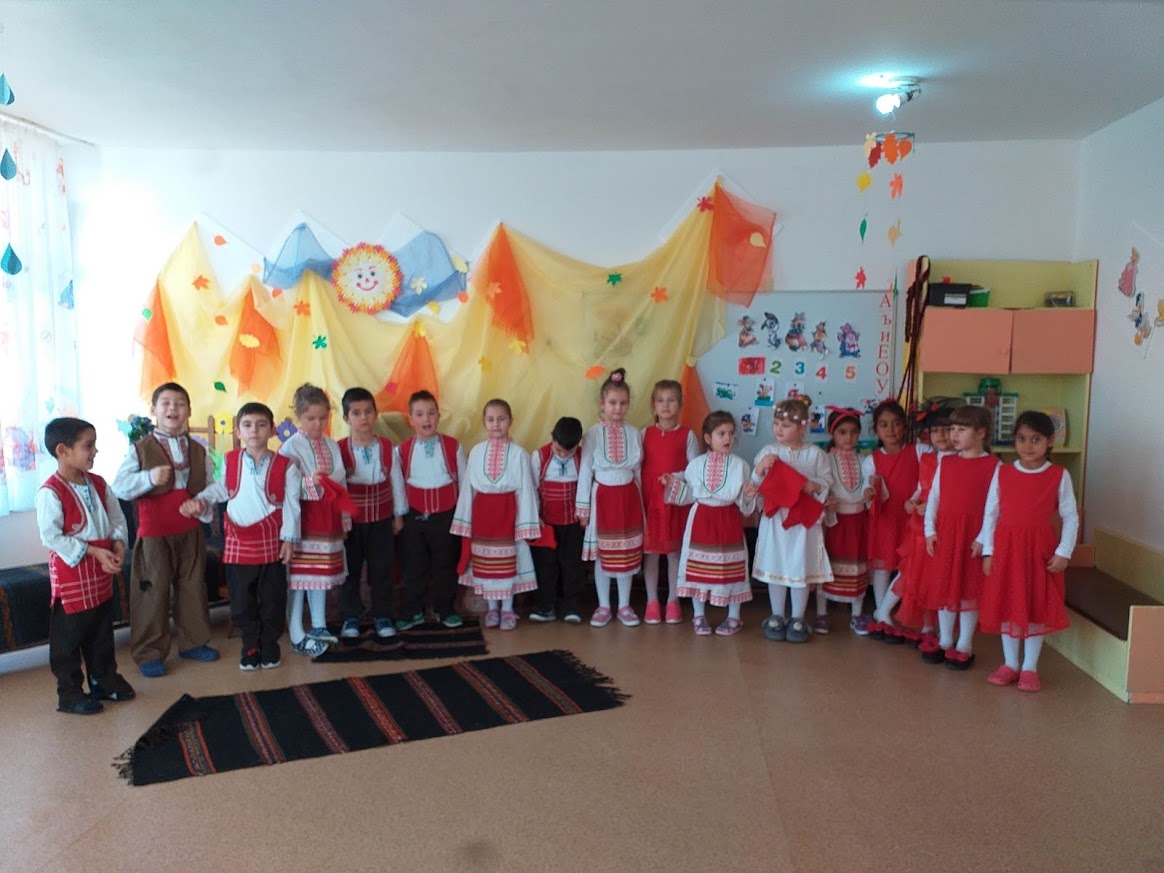